Формирование функциональной грамотности
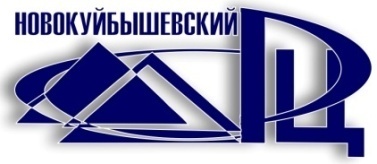 «Необходимые условия для обеспечения реализации предмета «Функциональная грамотность в рамках внеурочной деятельности в основной школе»

Новокуйбышевск, 04 апреля 2019 года
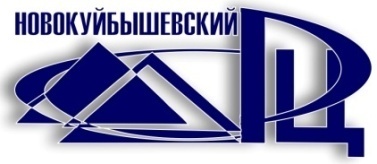 Формирование функциональной грамотности
Формирование функциональной грамотности
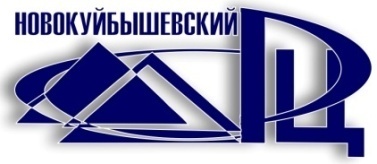 Место программы в образовательном процессе школы

Внеурочная деятельность 
Количество часов: 1-2 часа в неделю по учебному плану
Объёмы возможной реализации программы: 5-9 классы
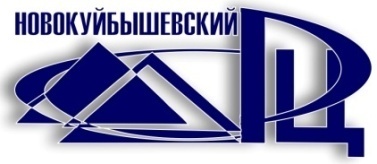 Формирование функциональной грамотности
Формирование функциональной грамотности
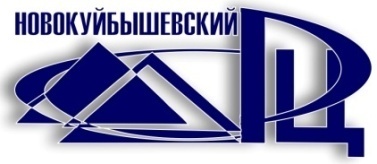 Модульный подход
Модуль 1Формирование математической грамотности
Модуль 2Формирование финансовой грамотности
Модуль 3Формирование читательской грамотности
Модуль 4Формирование естественно-научной грамотности
Показатели России в мировом рейтинге PISA
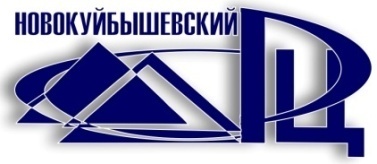 Формирование функциональной грамотности
Формирование функциональной грамотности
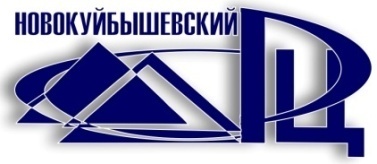 Модульный подход
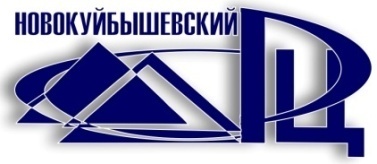 Формирование функциональной грамотности
Формирование функциональной грамотности
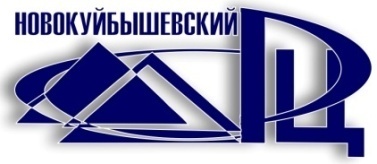 Уровневый подход
5 класс – узнавание,  воспроизводство и понимание
6 класс – понимание и применение
7 класс – решение проблем на основе анализа и синтеза информации в контексте предметного знания 
8  класс – решение проблем в контексте окружающей действительности
9 класс – готовность действовать в условиях многозадачности, неопределенности в  контексте окружающей действительности
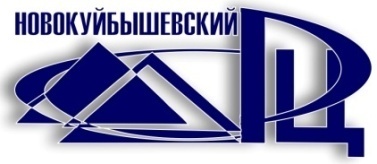 Формирование функциональной грамотности
Формирование функциональной грамотности
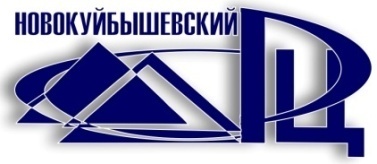 Что определяет школа в реализации программы

Объёмы возможной реализации программы
 Количество педагогов-преподавателей и их персональный состав
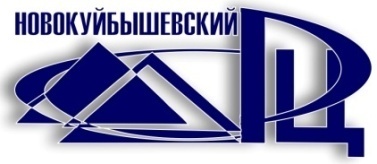 Формирование функциональной грамотности
Формирование функциональной грамотности
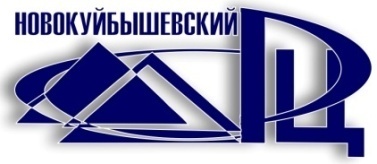 Требования к педагогам-преподавателям

Желание и готовность работать в новом направлении
 Повышение профессиональной квалификации
Готовность взаимодействовать с ШМО и другими учителями-предметниками
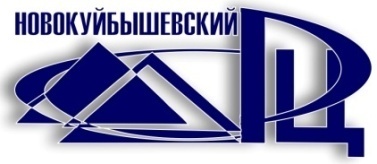 Формирование функциональной грамотности
Формирование функциональной грамотности
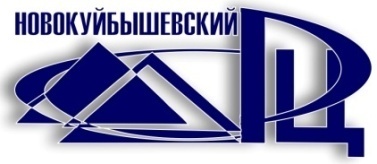 ГЛАВНОЕ

Реализация данной программы – органичная часть общей работы школы по формированию функциональной грамотности обучающихся
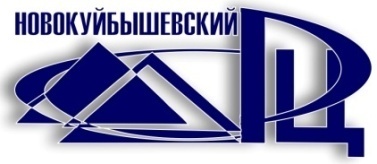 Формирование функциональной грамотности